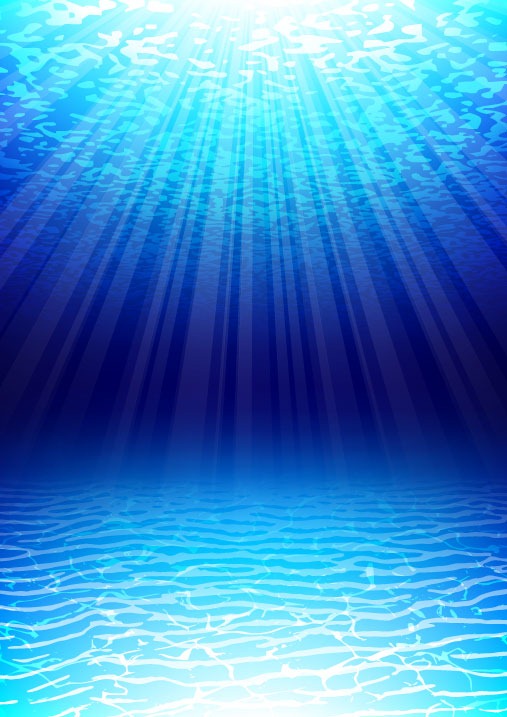 Психологическая служба МКДОУ №451
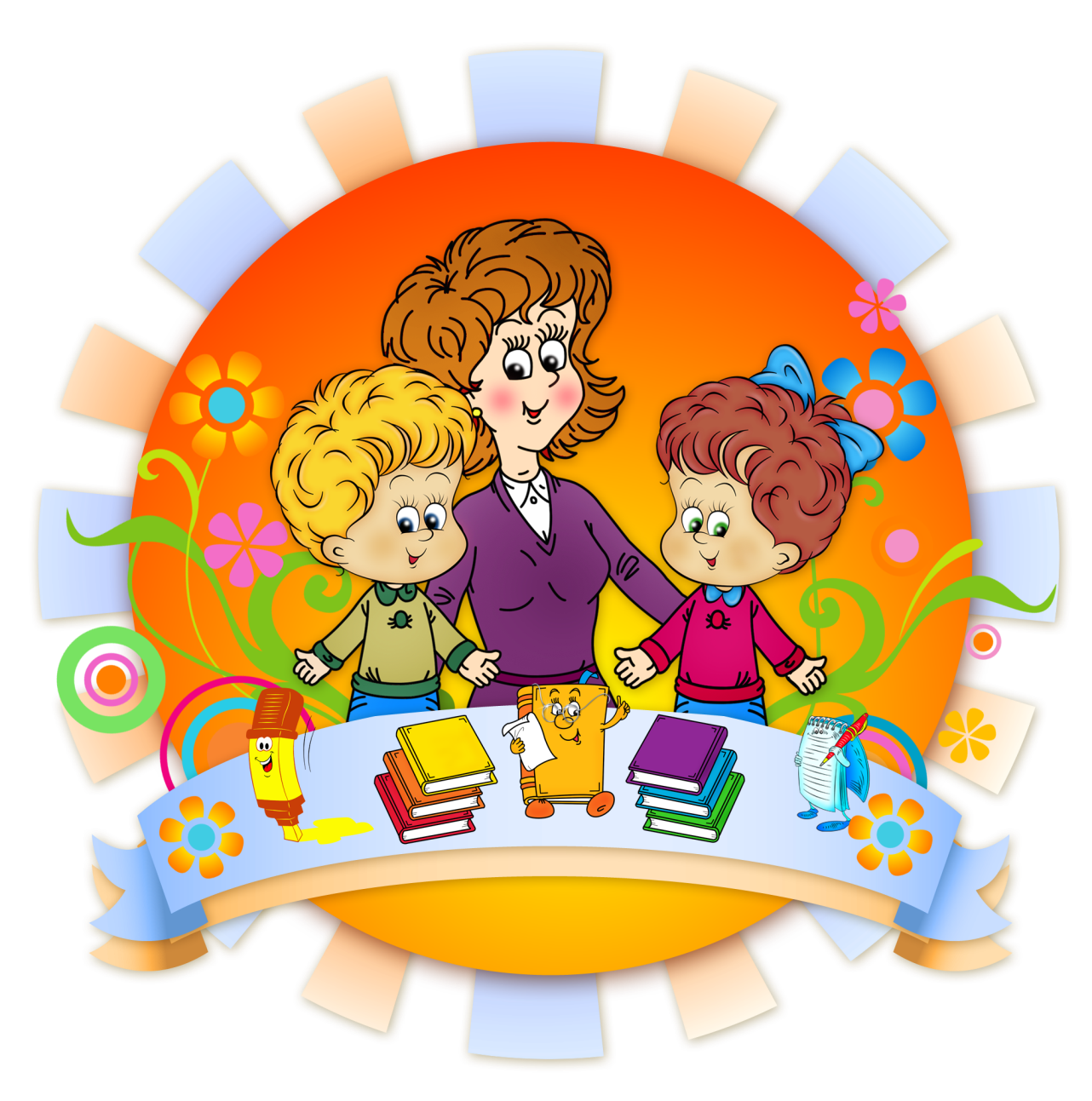 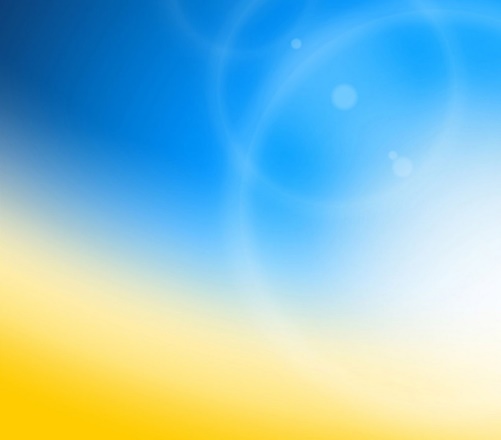 Психологическое сопровождение семьи особого ребёнка
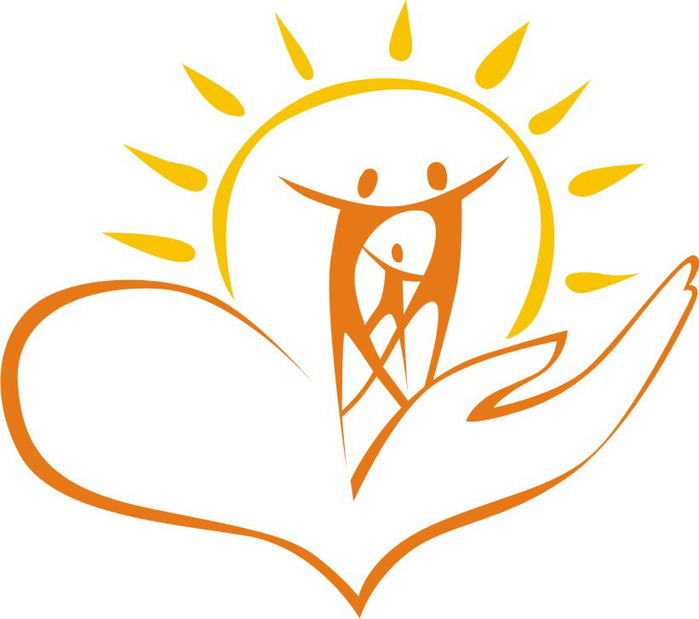 Психолого-педагогическое сопровождение 
особой категории детей с ОВЗ 
охватывает всех участников 
образовательного процесса:
воспитанников, 
их родителей (законных представителей) 
и педагогов, работающих с особыми детьми.
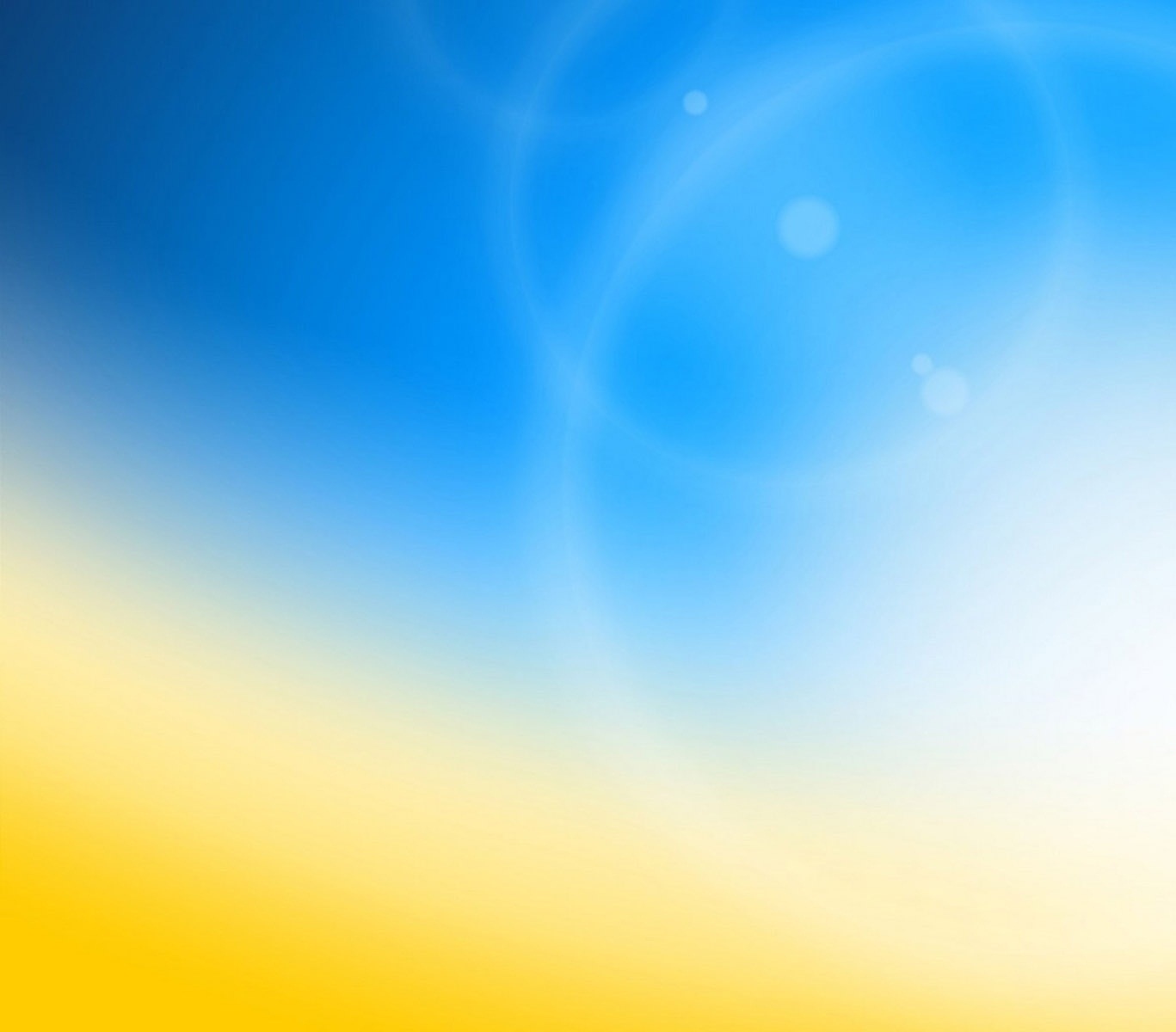 Этапы работы психолога
 с семьями особых детей:

Диагностический (чем занимаюсь индивидуально на занятиях с детьми и на консультациях с родителями)

Разработка направлений  психологического сопровождения семьи

Реализация плана работы с родителями
Основа государственной политики в области образования с особой категорией детей с ОВЗ
Главная задача – повышение доступности качественного образования для особых детей без ухудшения условий и результатов обучения нормативно развивающихся детей.
Работа с педагогическим  коллективом
– главный ресурс инклюзивного образования – это Педагоги
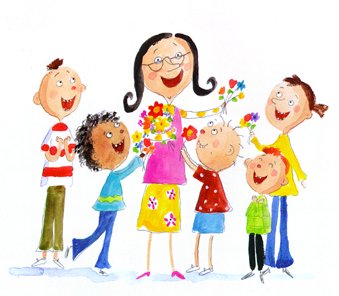 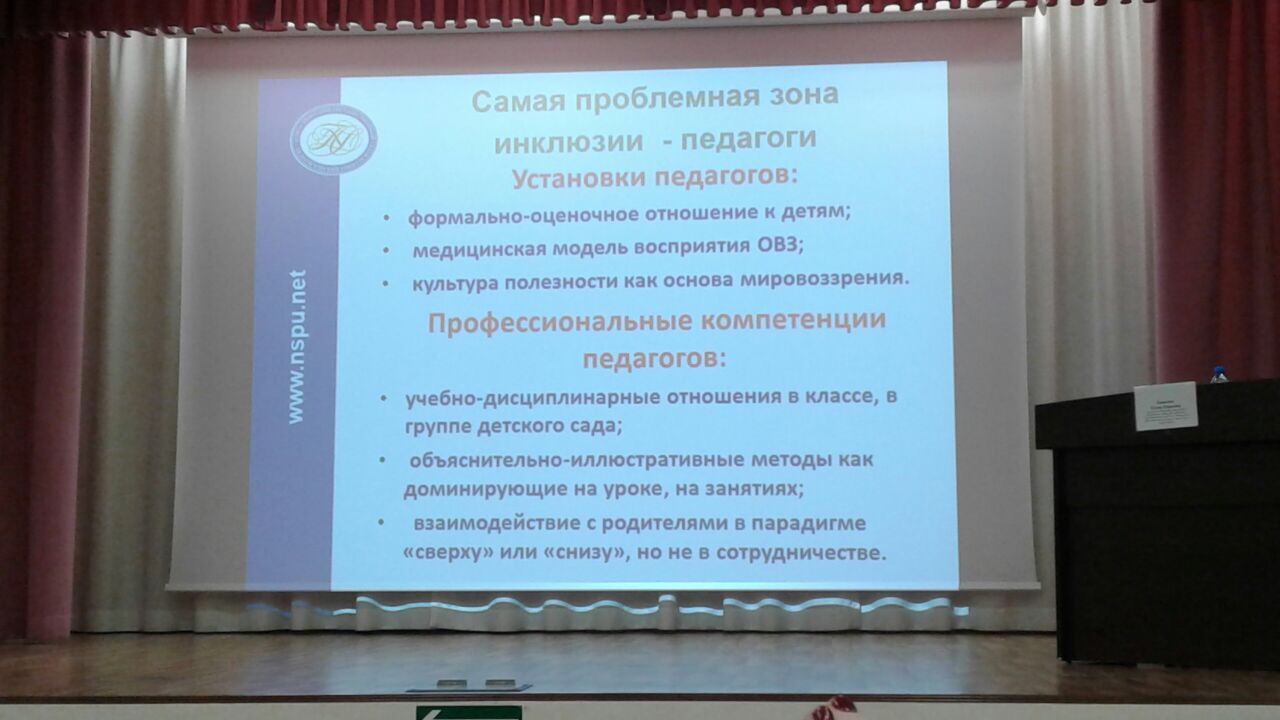 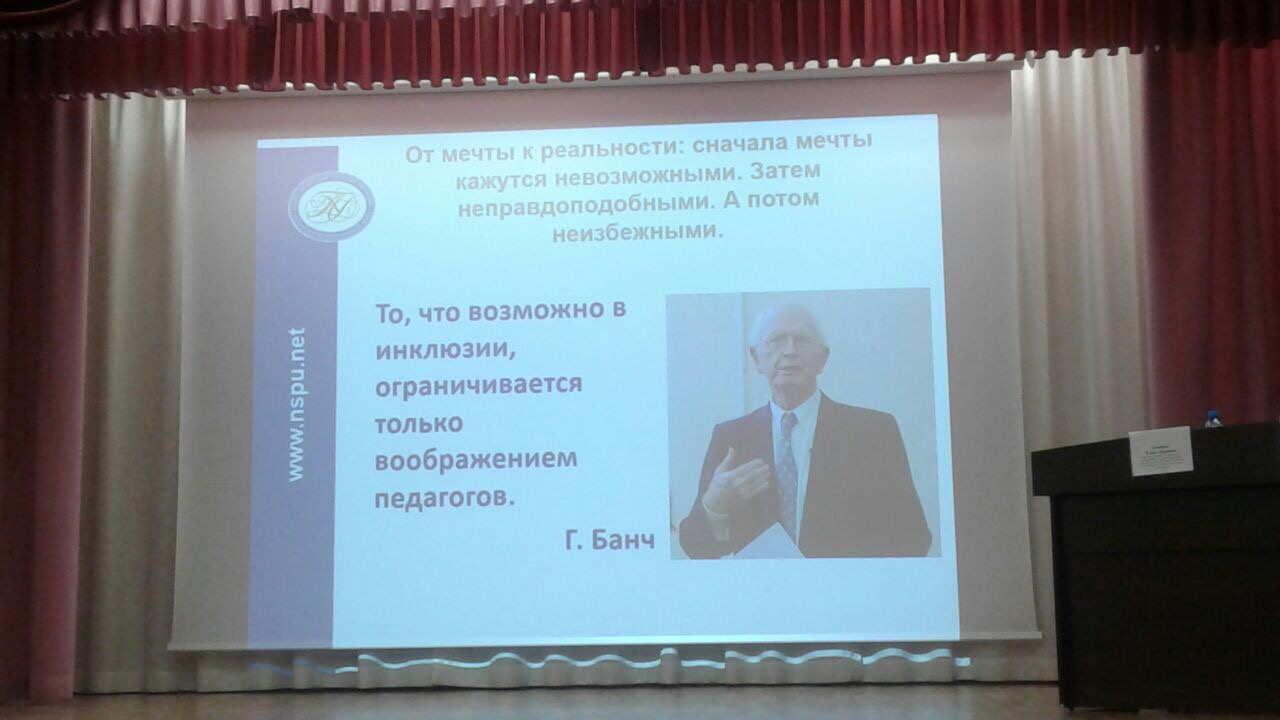 Взаимодействие неизбежно:сотрудничество семьи и ДОУ
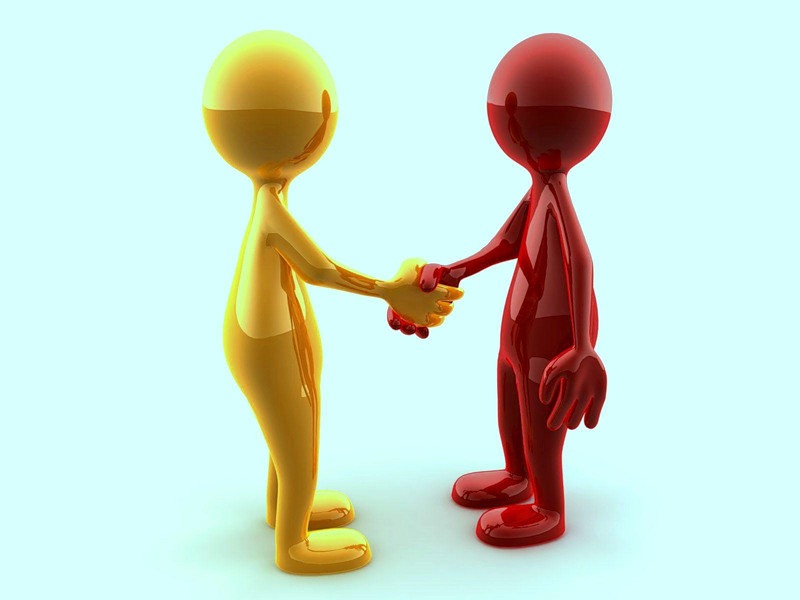 Когда люди объединяются 
– они могут гораздо больше
Взаимное принятие, понимание, уважение, поддержка, взаимопомощь, 
согласованные действия, 
установленные договоренности
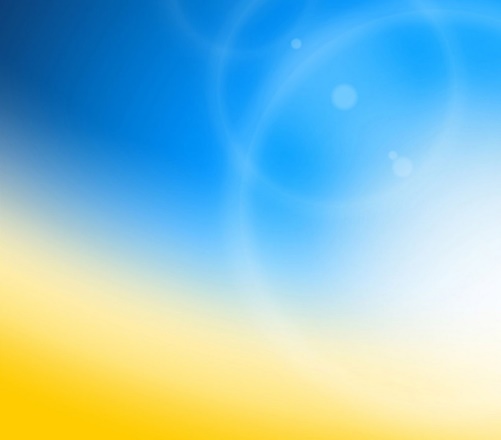 Семья определяет судьбу особого ребёнка:
Благоприятный климат  (конструктивные отношения между членами семьи)
Своевременное мужественное принятие родителями информации о проблемах ребенка
Выбор адекватного стиля и тактик воспитания
Участие в совместной со специалистами коррекционно-развивающей деятельности
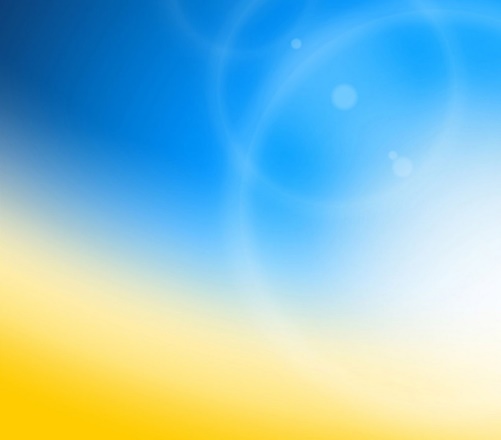 Социопедагогическая проблема!!!
Многие семьи не могут самостоятельно создать необходимые условия.
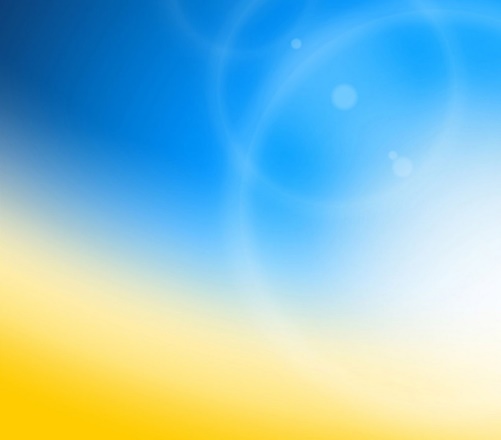 Причины проблем в семье:
Неготовность родителей к появлению особого ребёнка.
Низкий уровень социальной ответственности родителей.
Недостаточная родительская компетентность.
Неблагополучие в супружеских, родственных отношениях. 
Деформации личностного развития у мамы, папы.
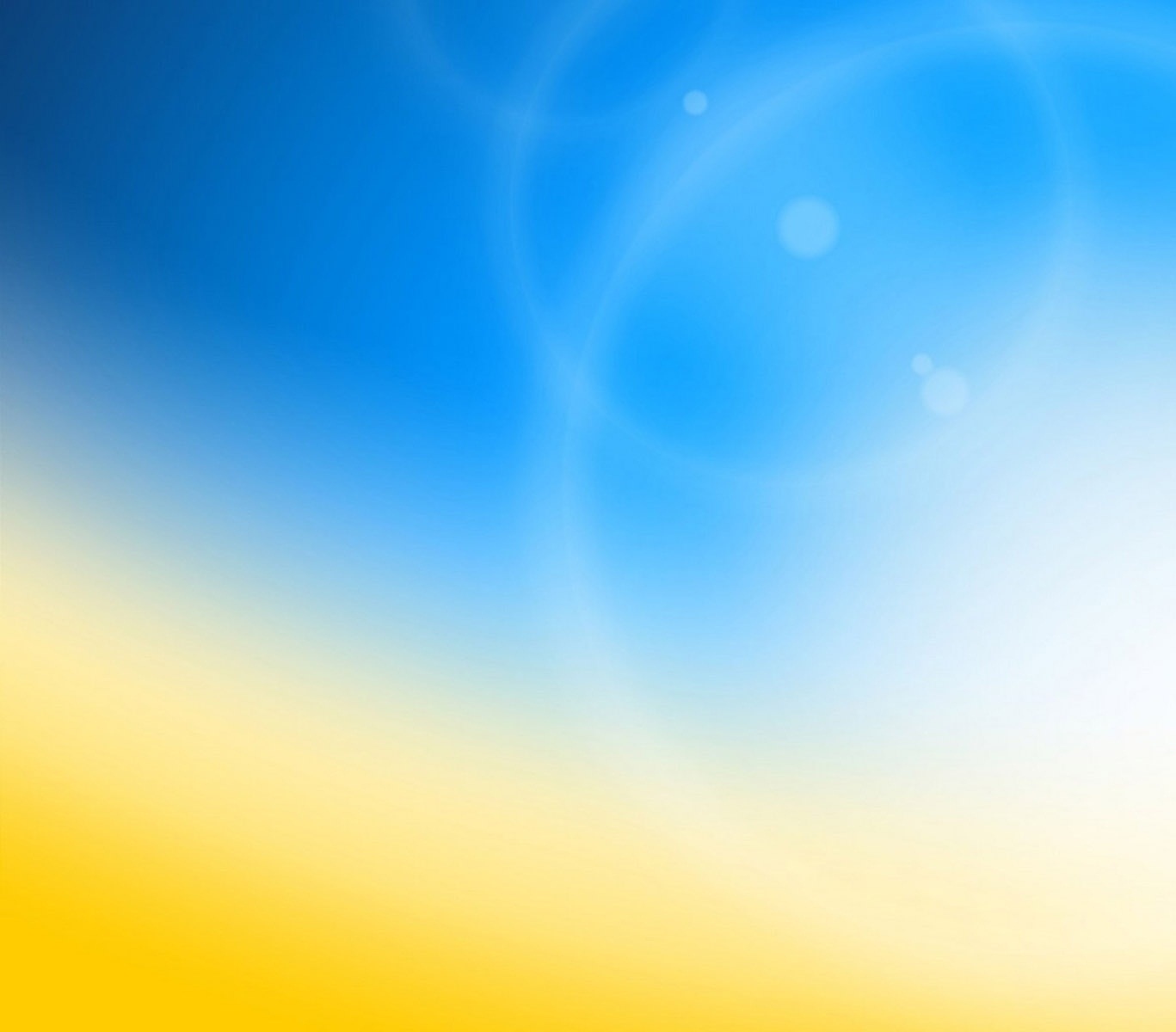 Этапы, через которые проходят семьи 
с особым ребёнком:

Потрясение, шок, растерянность, страх.

Негативизм.

Поиск виноватых. 

Осознание проблемы и необходимости сотрудничать со специалистами.
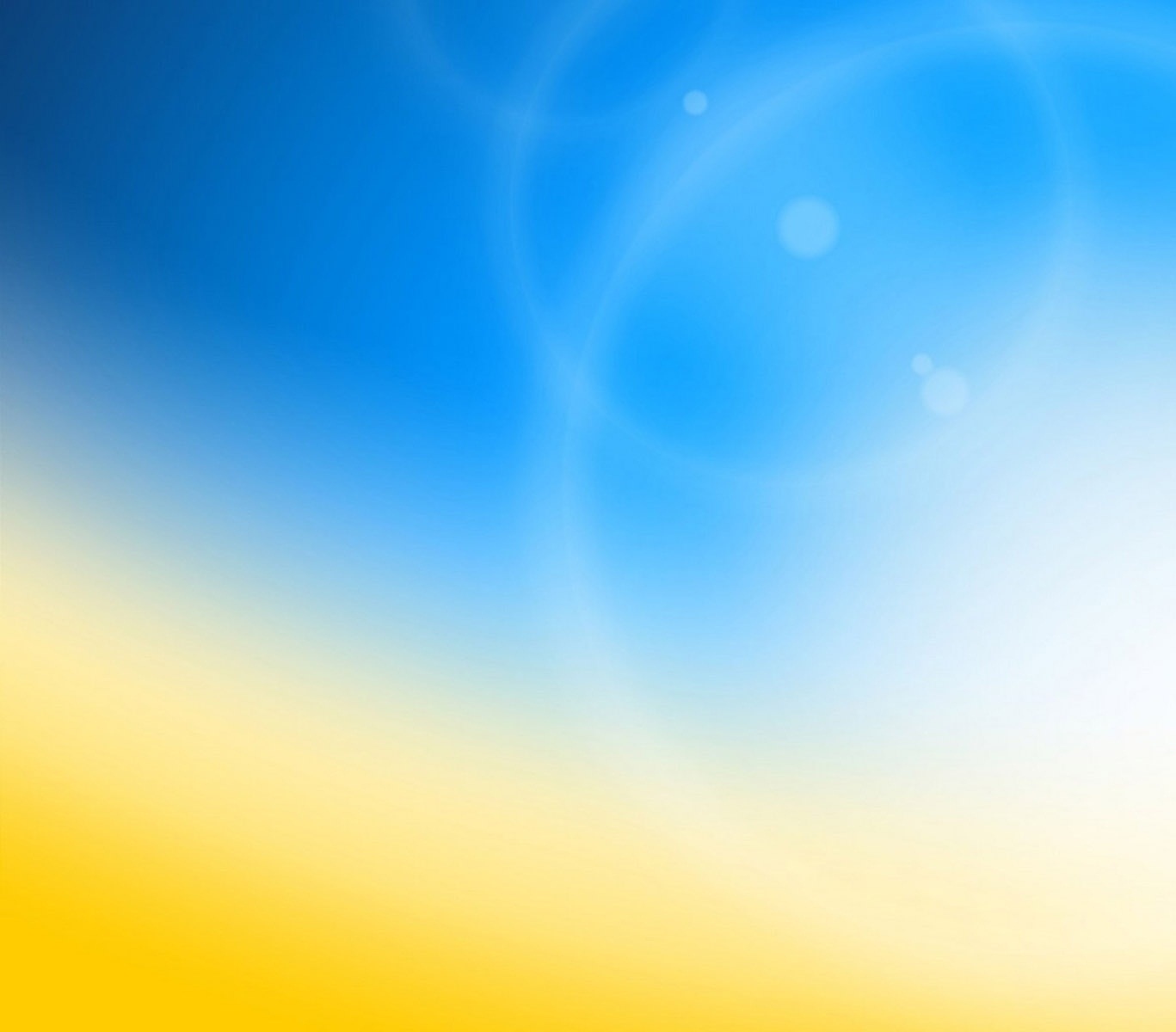 Ваша главная задача определить на каком этапе находится родитель и общаться с ним      в соответствии с их состоянием. 
Необходимо учиться настраиваться на своего собеседника, чтобы его правильно понять и почувствовать. В этом вам поможет чувство эмпатии (сопереживания).
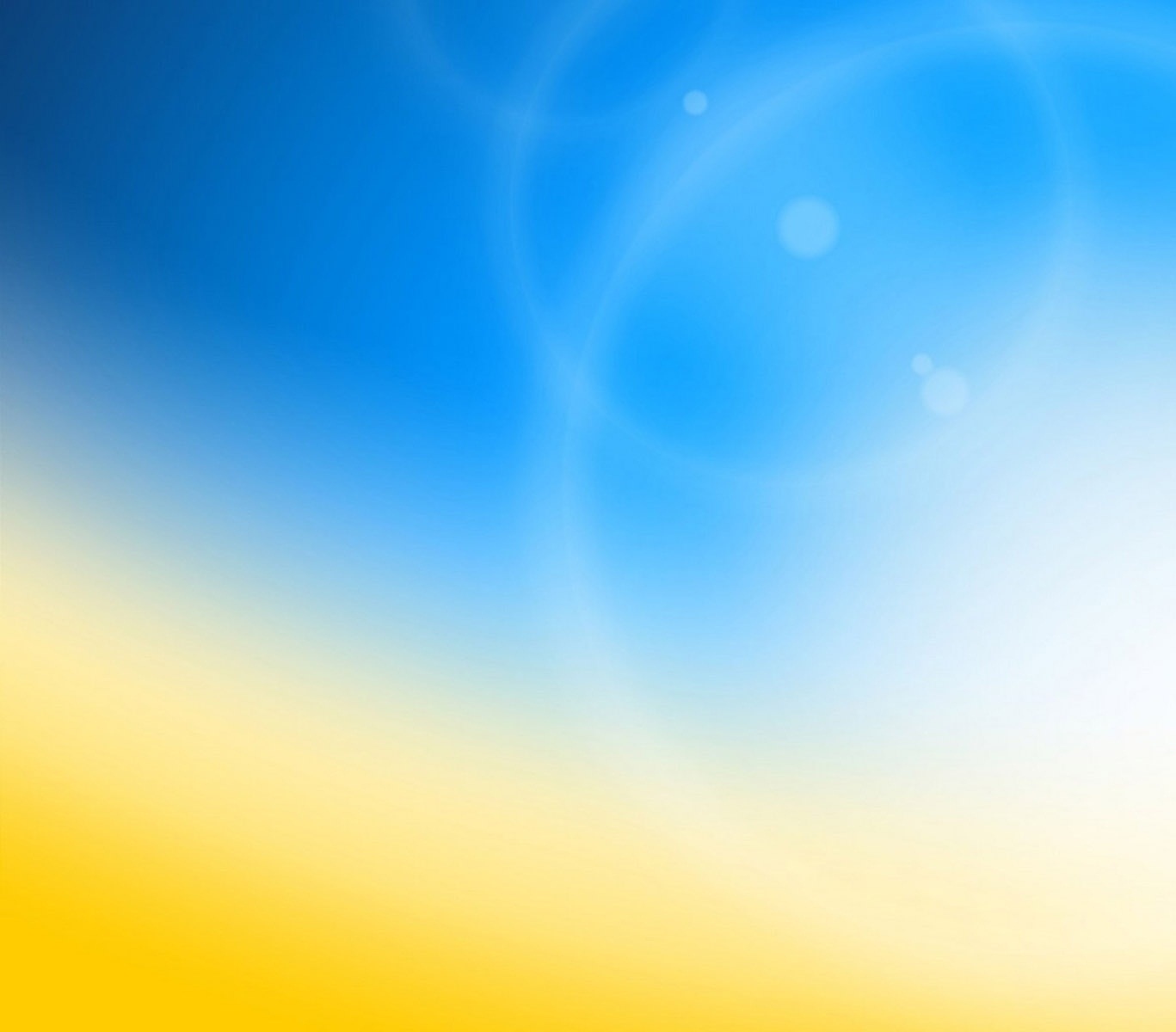 Если родители признают наличие дефекта в развитии ребёнка, адекватно оценивают его – то в этом случае совместные усилия семьи и педагогов детского сада принесут результат.
Если родители отрицают дефект и эмоционально отгораживаются от ребёнка – то в этом случае родители не признают никаких ограничений и ожидают от ребёнка высокой успешности в деятельности. Ваша стратегия общения должна быть направлена на корректное донесение информации родителям о том, что ребёнок не справляется, и лучше использовать метод гамбургера (сначала похвалить такого ребёнка, потом сделать замечание, в конце еще комплимент).
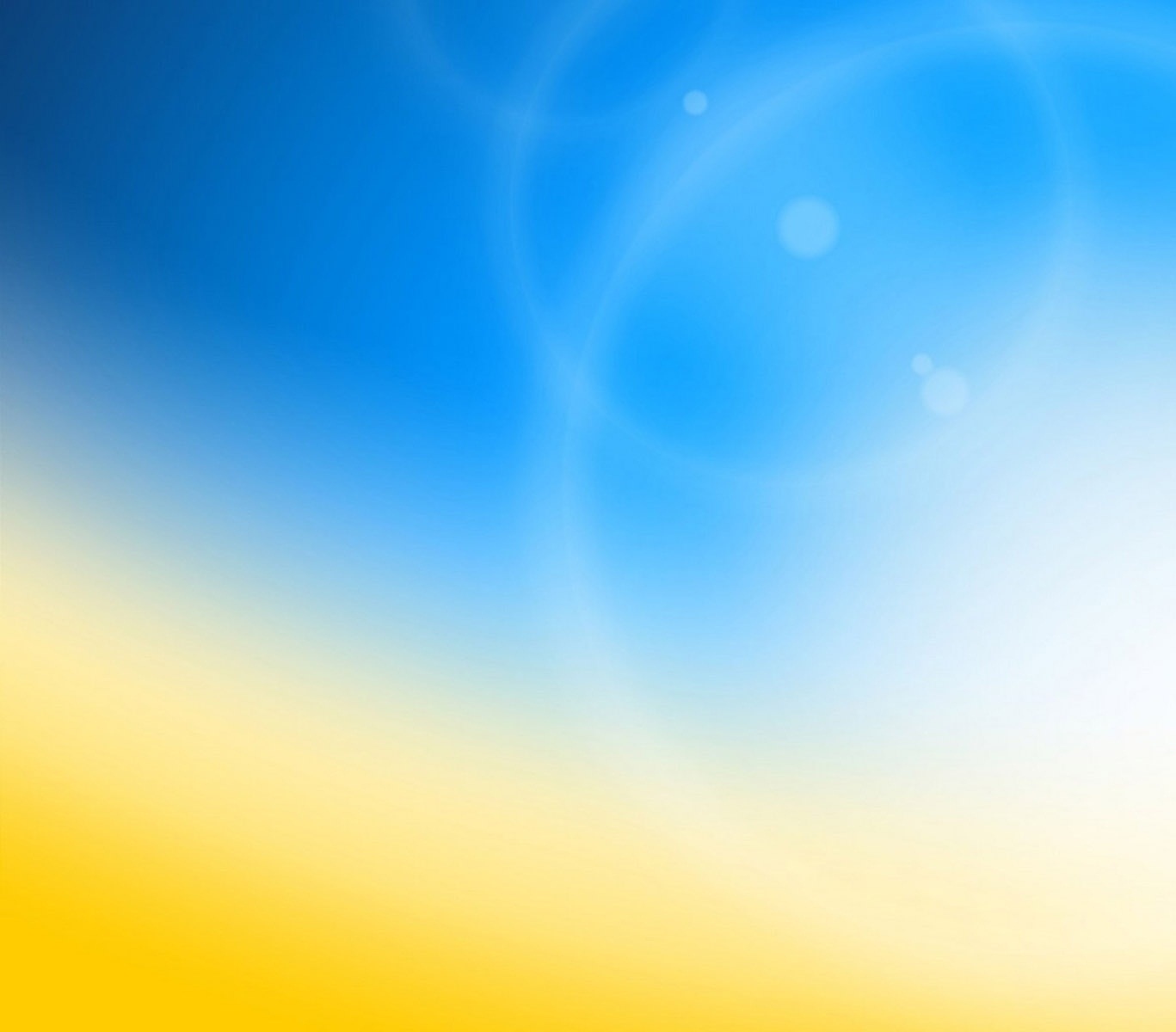 В ситуациях гиперопеки, когда вы видите, что родитель чрезмерно защищает своего ребенка и стремится предупредить все его желания, что приводит к несамостоятельности и манипулятивному поведению у ребенка. Ваша задача тактично доносить до родителей, что ребёнок справляется самостоятельно, когда родителя нет рядом.
В случаях скрытого и открытого отвержения ребёнка, родители стыдятся своих детей и стараются быть «хорошими родителями» в глазах окружающих, часто передают бабушкам, обвиняют всех вокруг. У таких родителей нет подлинной любви к ребёнку. И вы с этим ничего сделать не сможете, только с сочувствием относиться к самому ребенку.
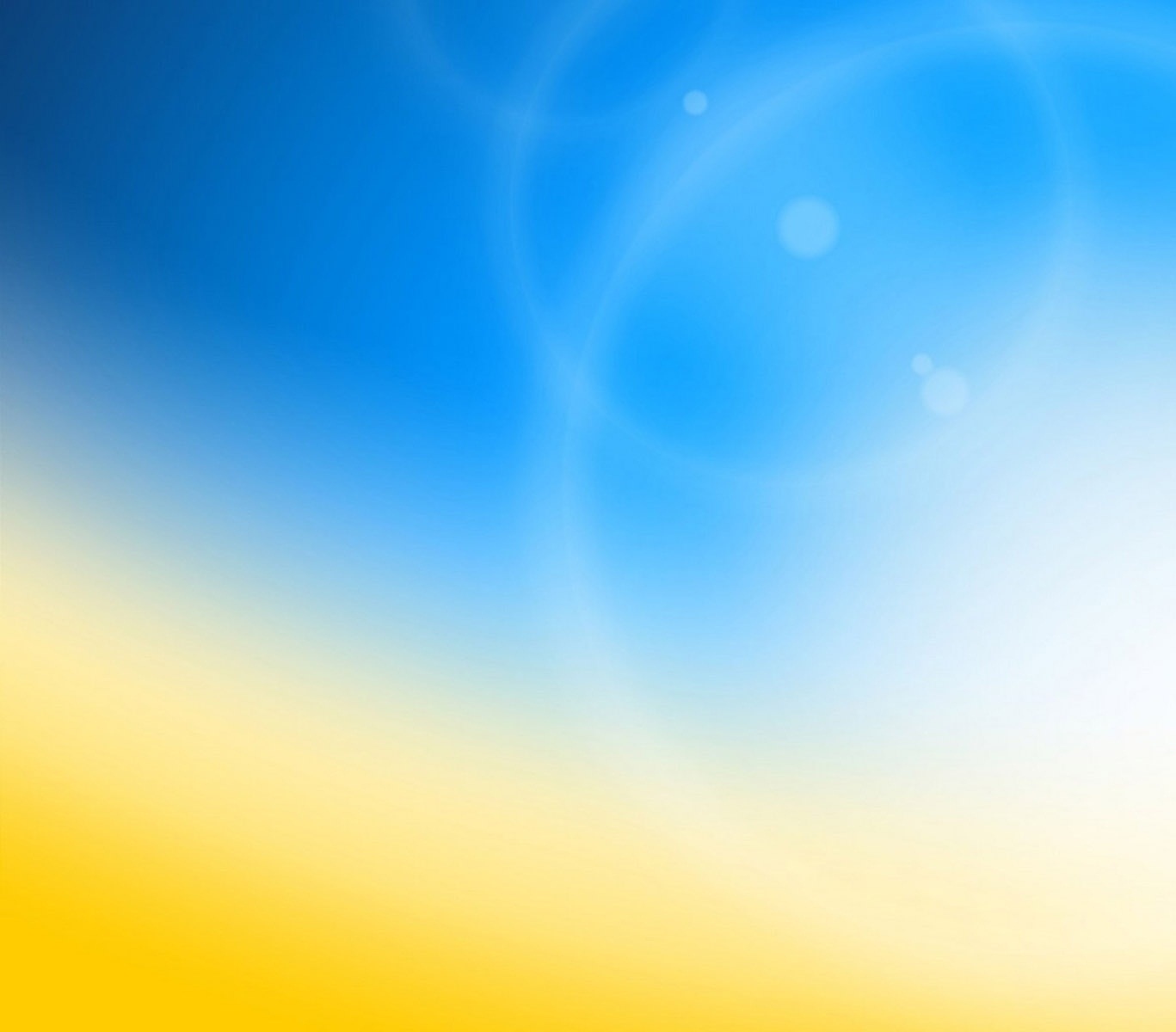 Важно!!!
 в  отношениях с детьми действовать, используя позитивные установки, стремиться к педагогической  рефлексии, эмпатии.  
Сила  педагога  в  любви к  детям, желании  им  добра, признании и уважении личности воспитанника, в способствовании  свободному развитию  и совершенствованию его душевного мира. 

Воспитатель сам должен быть  постоянно развивающейся  и совершенствующейся  личностью, ибо личность воспитывается личностью.
Не так важно 
    быть ребенку “нормальным”, как научиться нам, взрослым,       
 воспринимать  детей  такими,  
                    какие они есть.